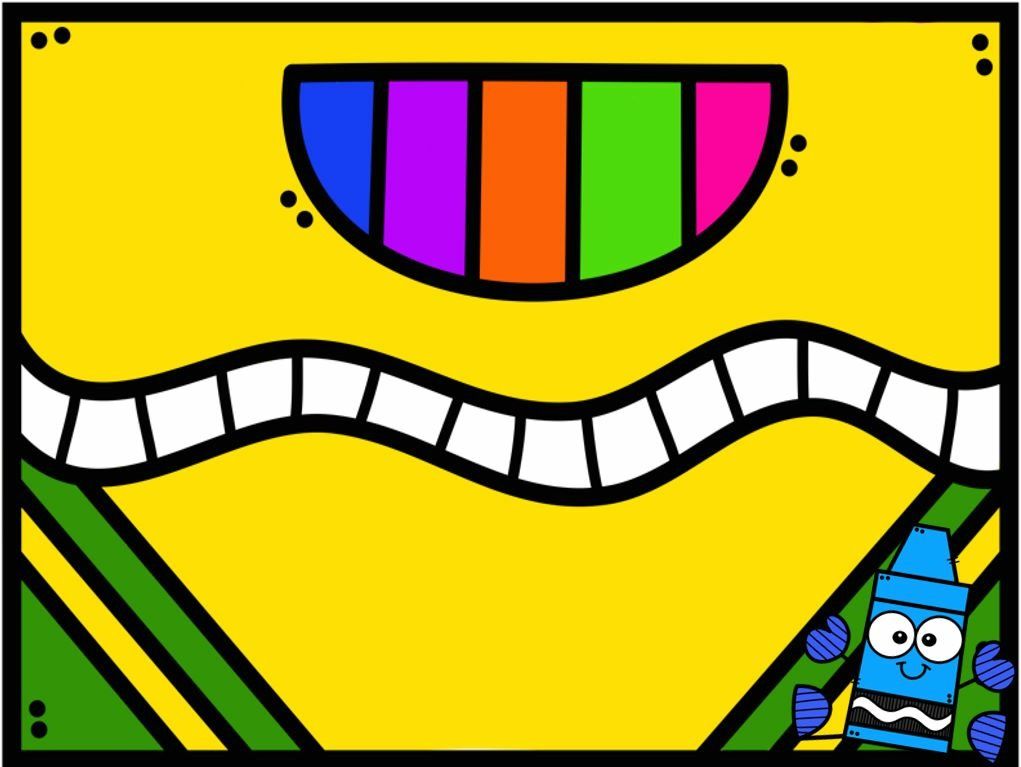 DIARIO DE ALUMNA PRACTICANTE
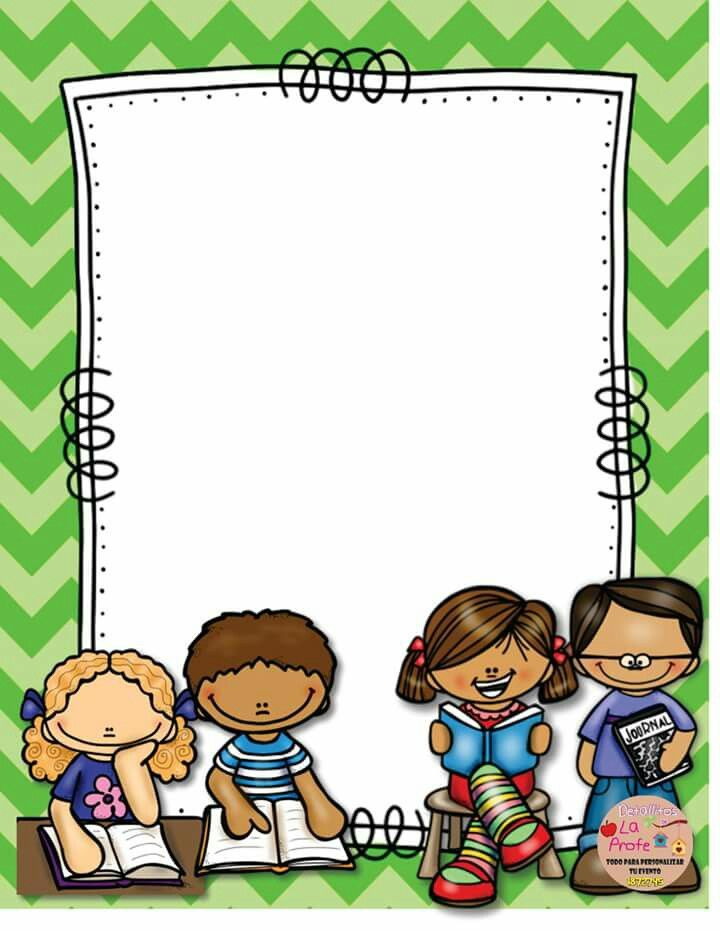 15 DE ABRIL DEL 2021
LAS CONEJITAS QUE NO SABIAN RESPETAR

Se envió un video con una historia acerca de las faltas de respeto que existen y unos cuestionamientos para reflexionar.